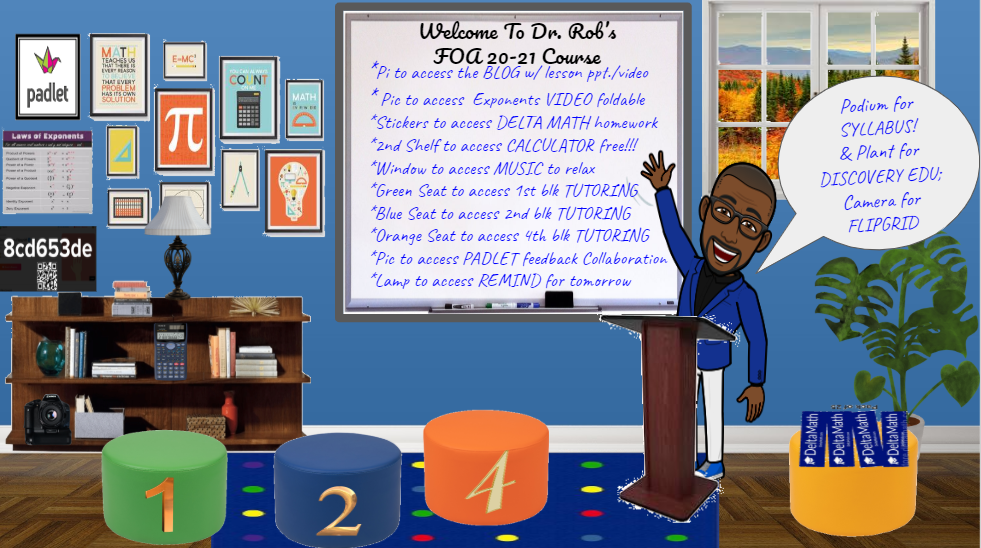 [Speaker Notes: Add Ms. Wesson Bitmoji Picture]
Square Roots- Simplifying Radicals Agenda (2): 8/28/2020
Part I (14):
Finalize SKI Test
Create flap 1 foldable
Part I
Perfect Square Roots
Non-Perfect Square Roots
	Perfect/Non-Perfect Method
	Ladder Method
	Tree Method
Part II (14): 
Create flap 2 foldables 
Part II
Adding Radicals/Simplify
Subtracting Radicals/Simplify

 Part III (14):
Create flap 3 foldables
Part III
Multiplying Radicals/Simplify

 Part IV (14):  
Create flap 4 foldable
Part IV
Radicals Simplify with Constants/Variables

 Part V (14):
Delta Math HW
Part V
Square Roots
Simplify Radicals
+, -, x Radicals
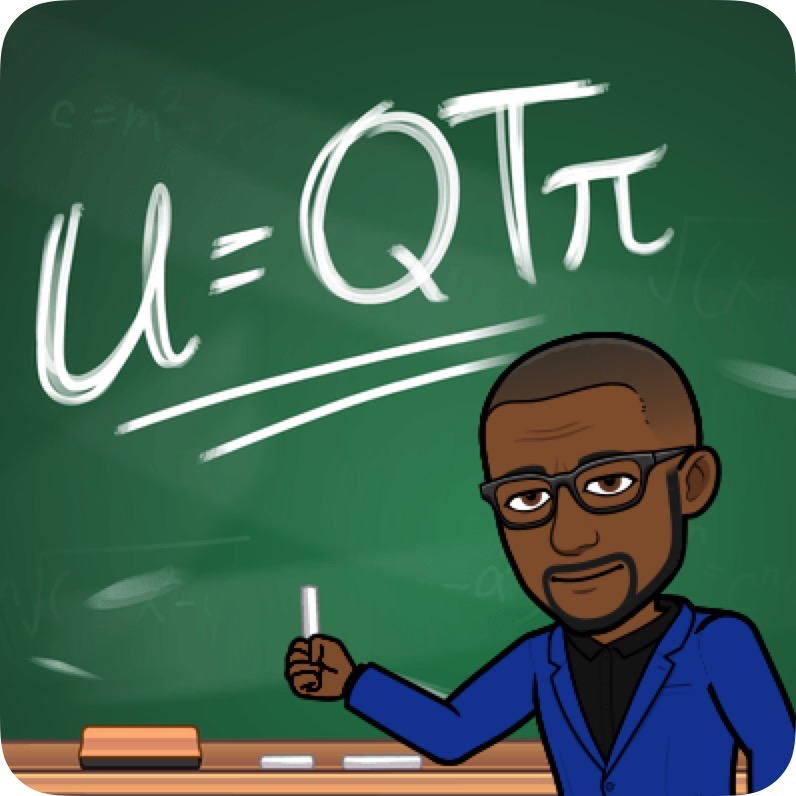 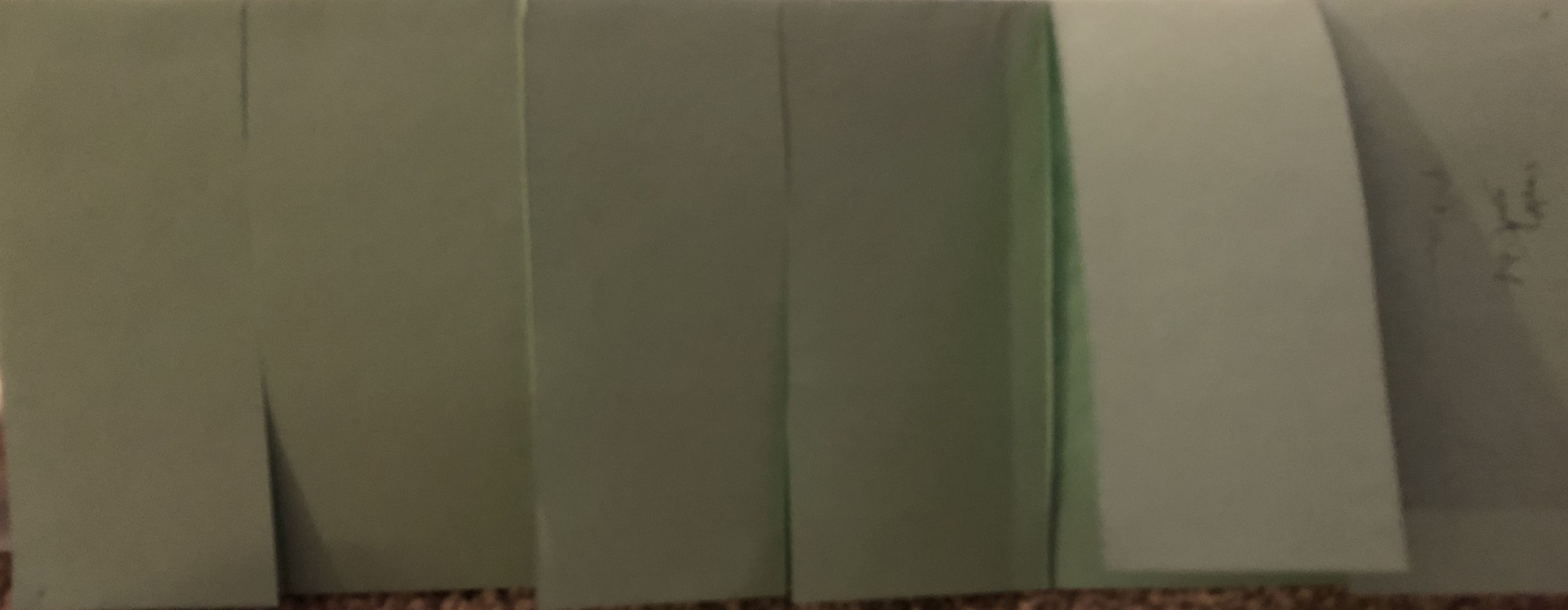 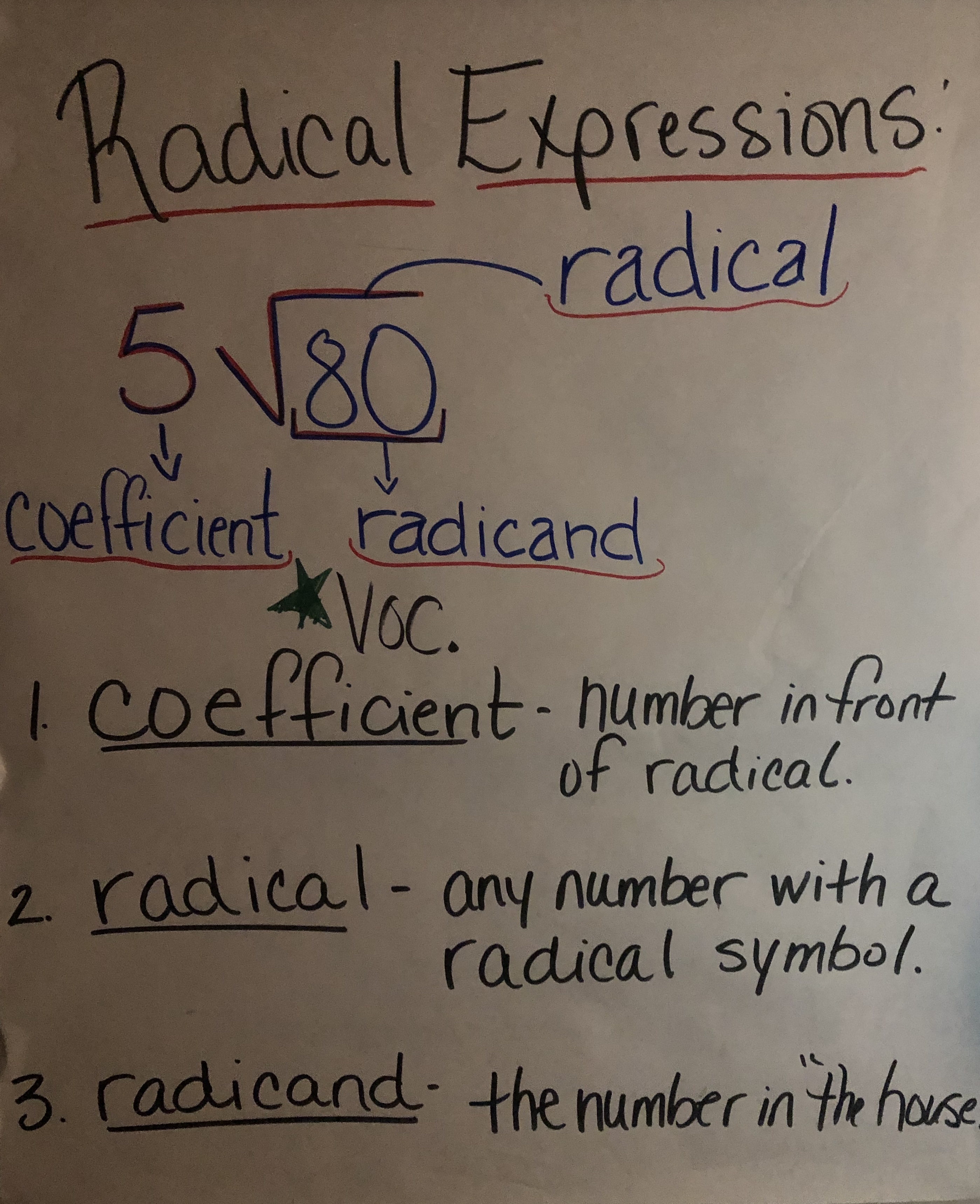 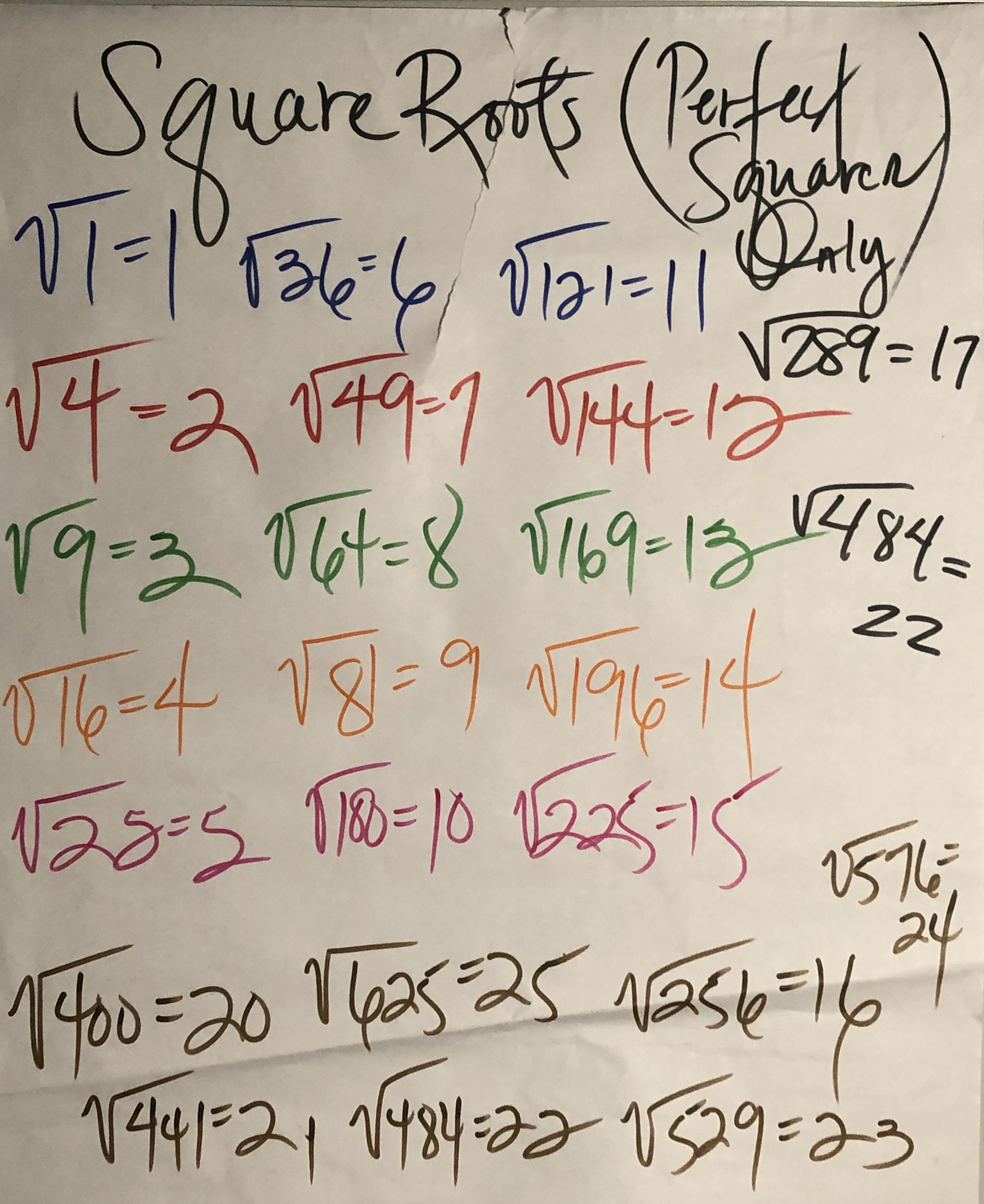 Part I GP/CFU (10)
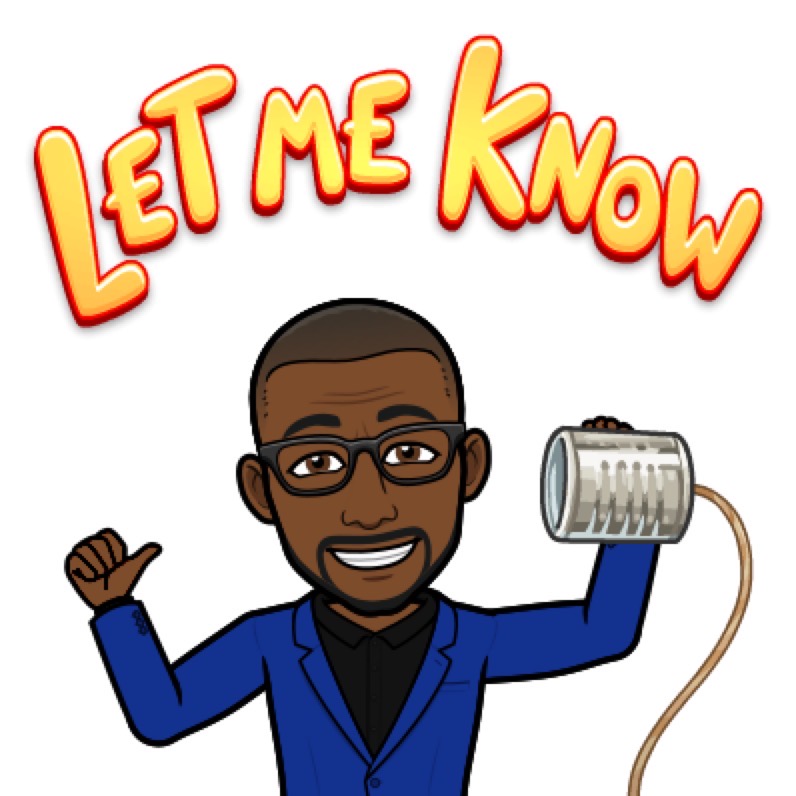 Part II GP/CFU (10)
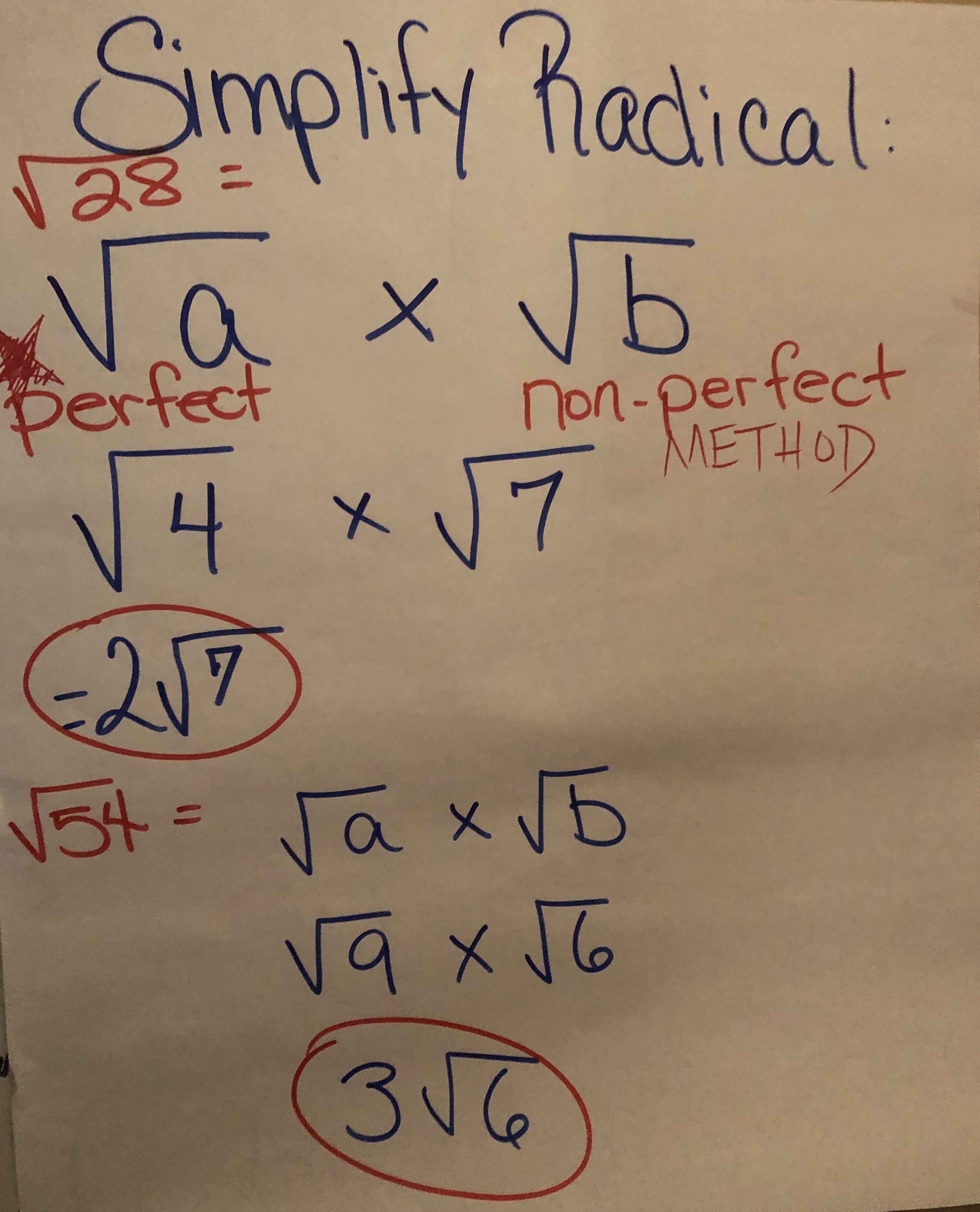 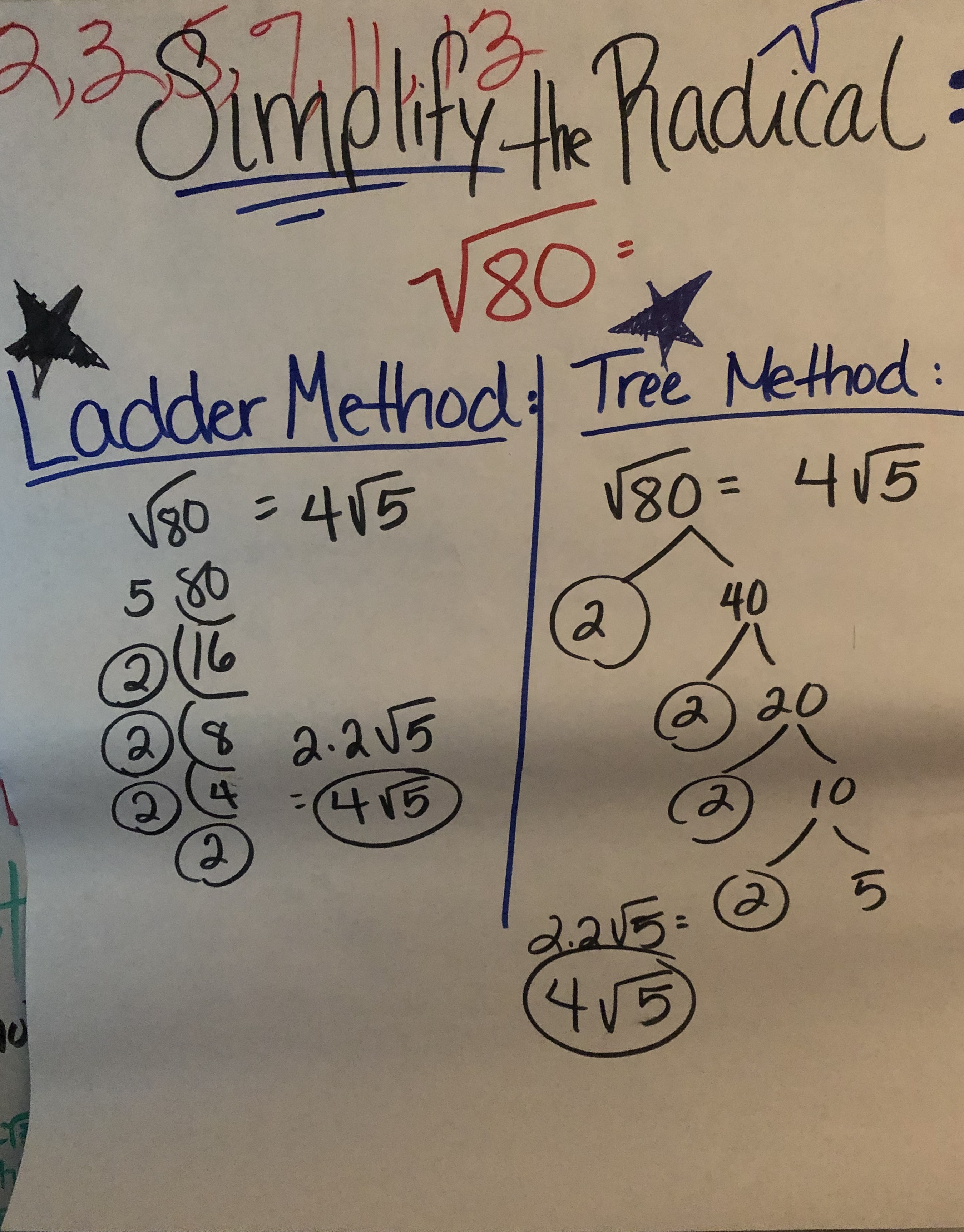 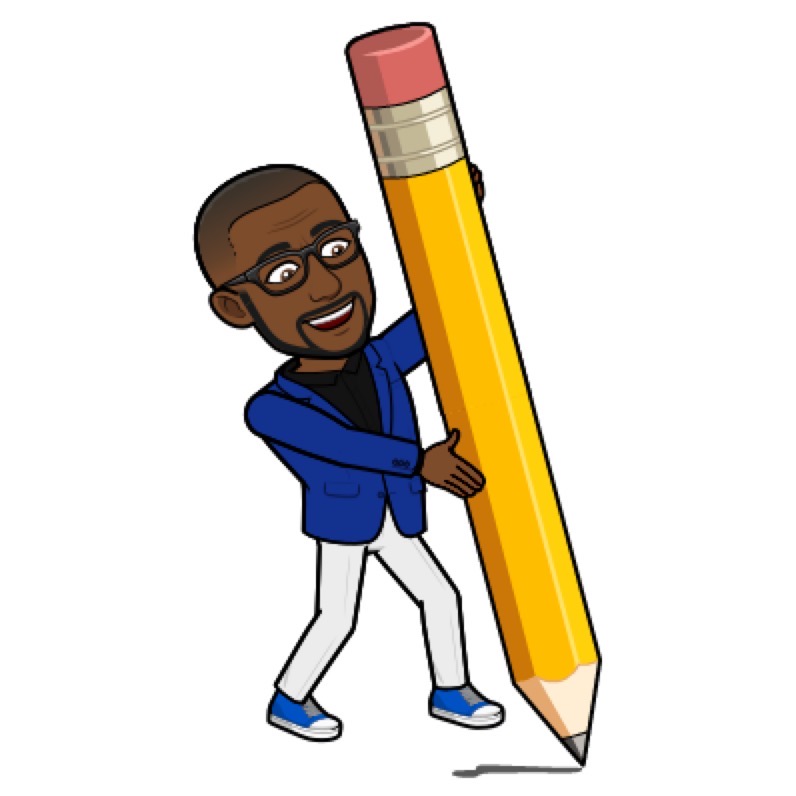 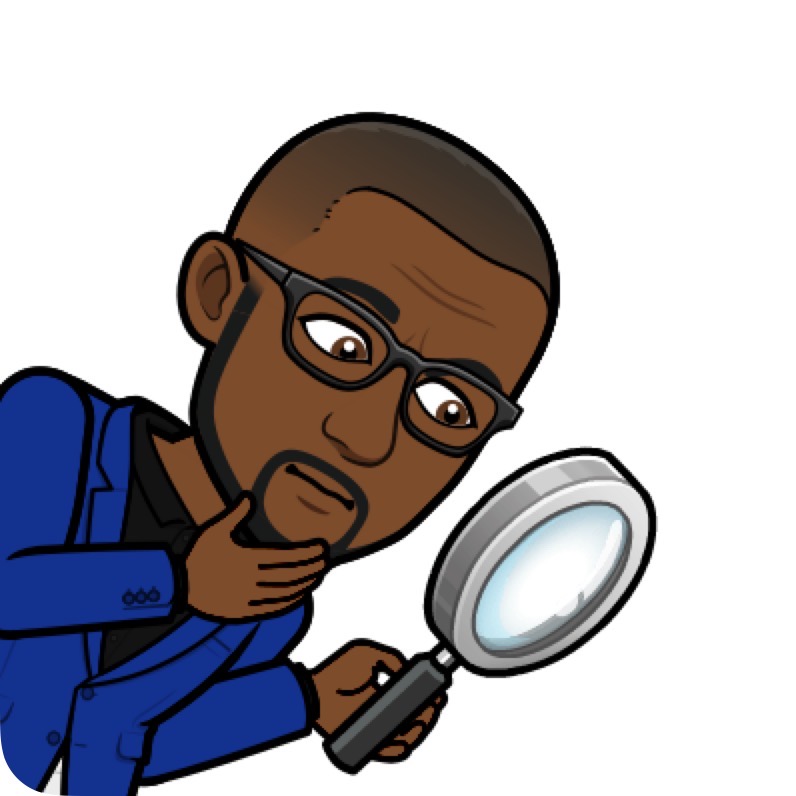 Part III GP/CFU (10)
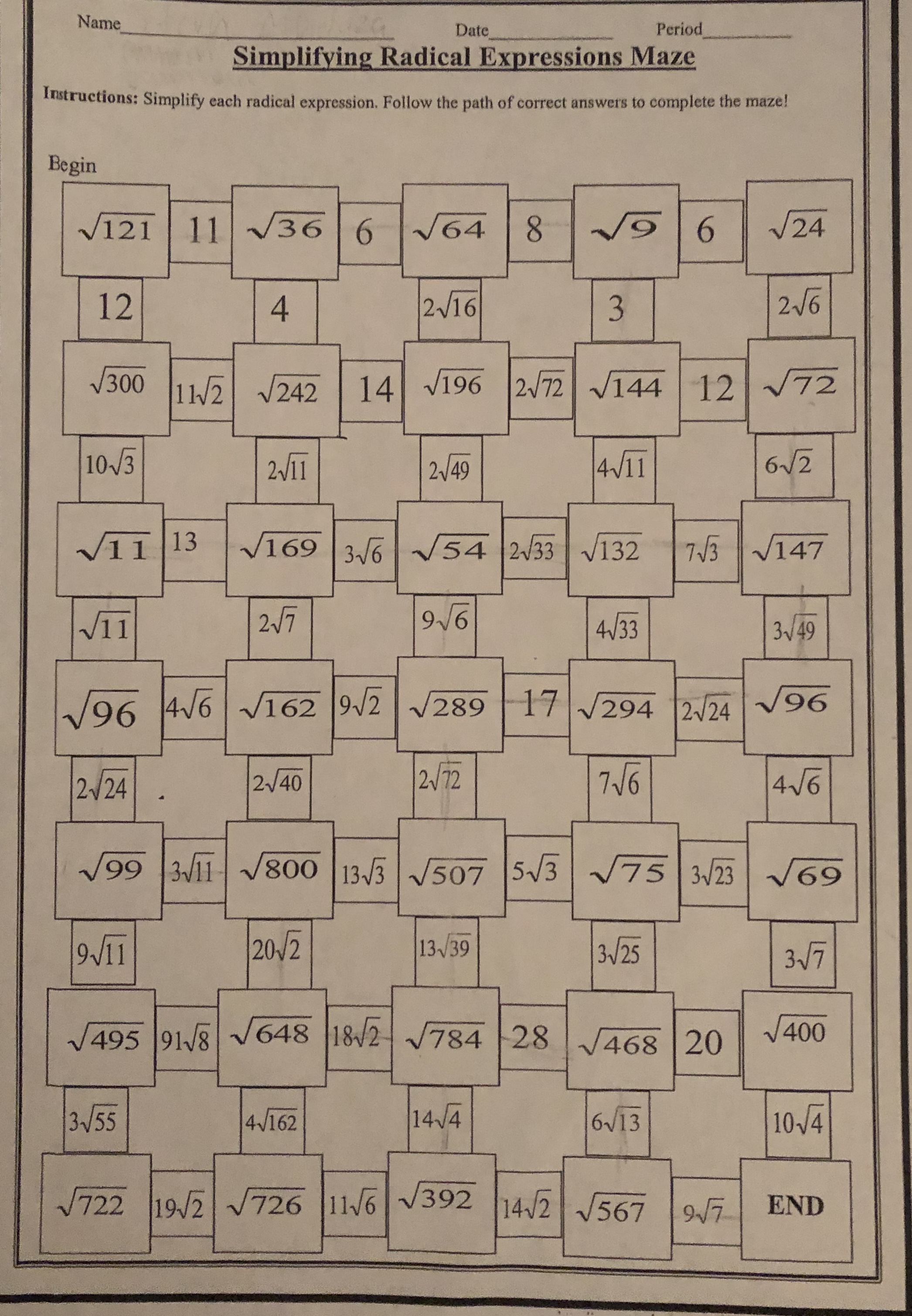 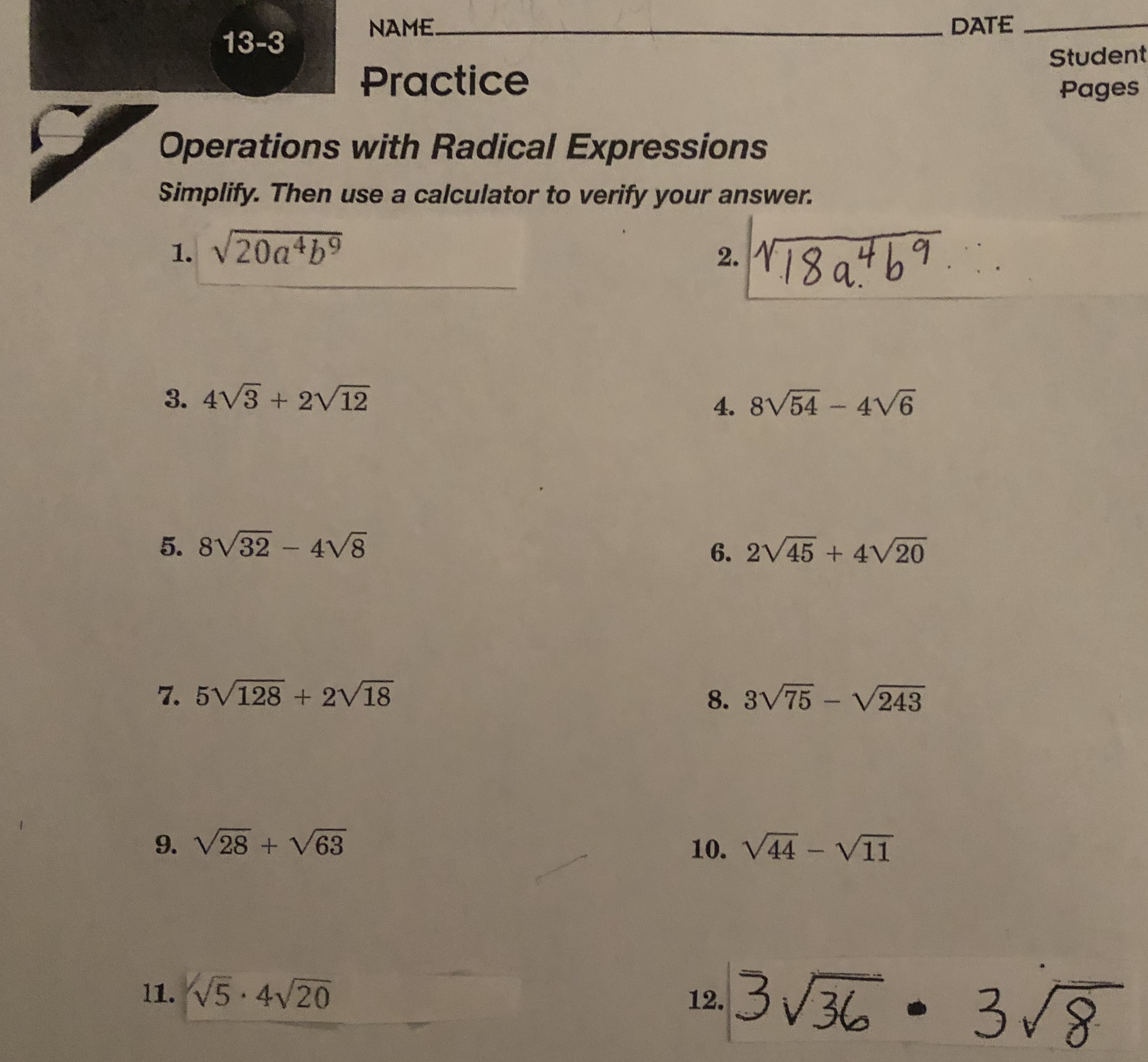 Part IV GP/CFU (10)I/We Do: 1,3,4,11You Do: 2,6,5,12
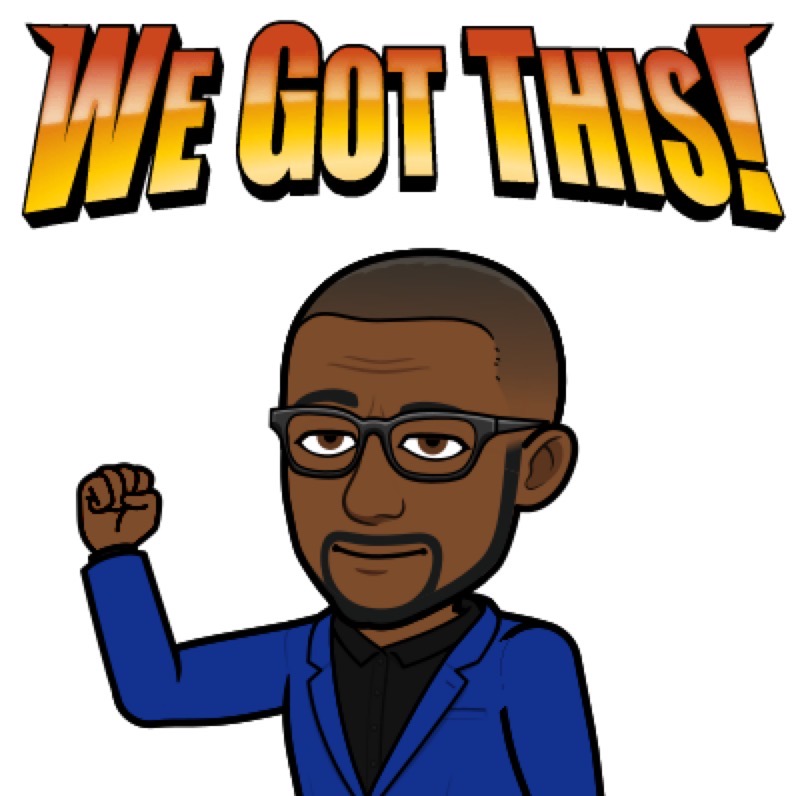 Part V (30) Assessment
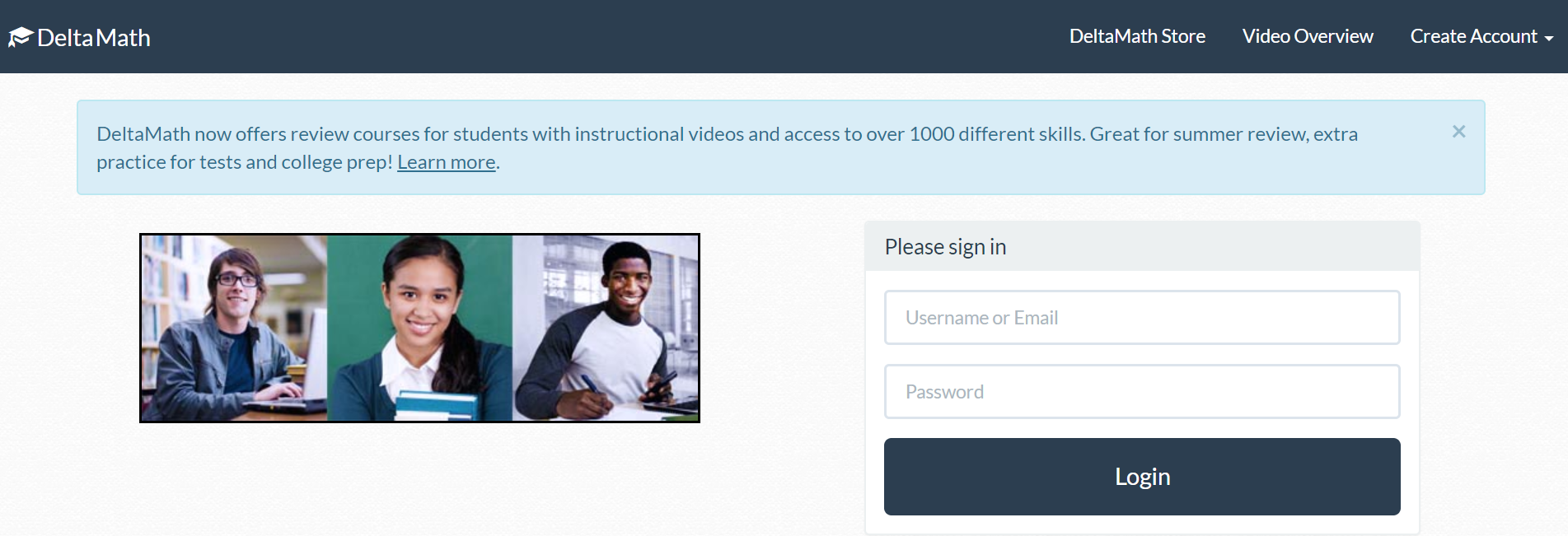 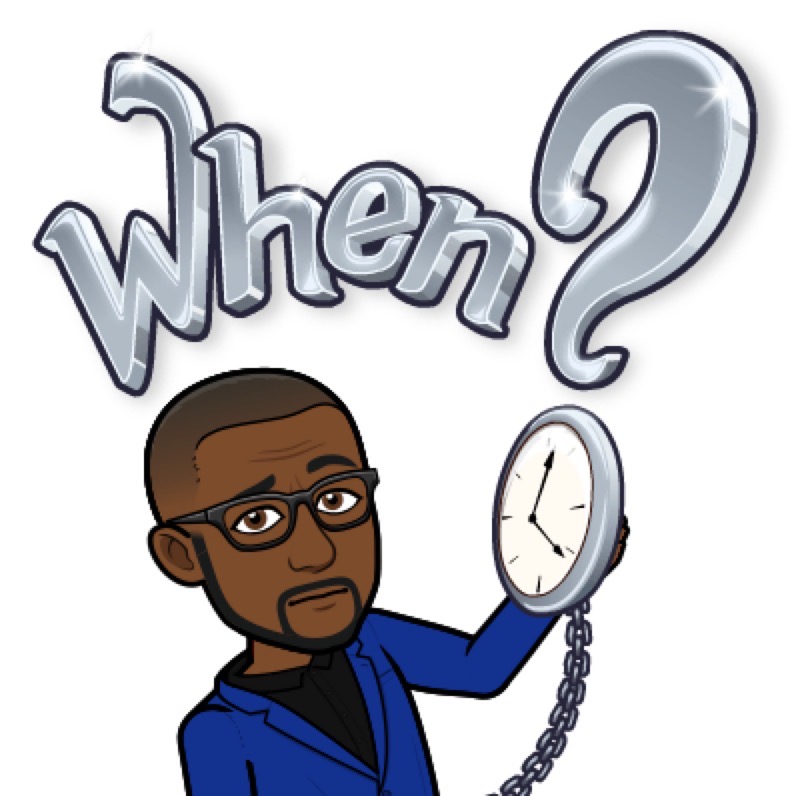 Tasks Completed!
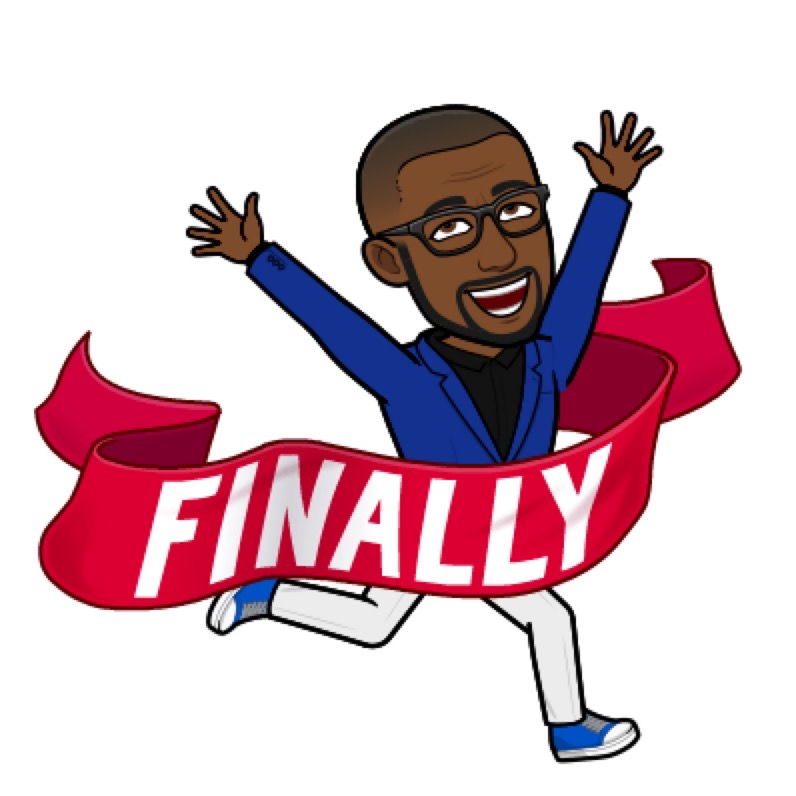 Congratulations! You have completed all of the tasks for today!